Practice-Based Teaching Experience in Classroom ManagementOSEP Project Directors' ConferenceAugust 1st-3rd, 2016
Brian R. Barber, Ph.D.
Department of Lifespan Development & Education Sciences
Kent State University
Purpose
Address major concern of teacher preparation – CM skills are not taught thoroughly or with adequate supervision in a real classroom context 
														(Reschly, 2012)
Address specific District priorities:
Maintain excellence in teaching and learning through data based decisions
Improve technology skills of current staff
Improve data analytical skills of current staff
Better utilize expertise of Kent State faculty to improve instructional practice
Better utilize staff strengths to share knowledge and information through district/building inservice
Support teachers with training on data analysis
Support current staff in developing classroom managerial skills
Reduce use of disciplinary practices, including in and out of school suspensions

						      (Kent City Schools District Improvement Plan, 2015-16)
Context For Clinical Practice
Partnership1 for simultaneous renewal between KSU and Kent City Schools
Part of broad effort to establish Stanton Middle School as a PDS for MTSS training 
Situated within new MCMM dual licensure program
1 Funded by the Ohio Deans Compact on Exceptional Children
KSU-KCS Simultaneous Renewal
Priorities set by District Improvement Plan

Work with BLT to review school/grade/pod level behavioral data
SCHOOL
Ohio Improvement Process (OIP) (OH DOE)
Provide T and TC training via modified Content Acquisition Podcasts (CAPs) and ongoing PD/collaborative LMS

Weekly TBT meetings to assess FOI, adaptations, instructional decisions
TEACHER
High-Leverage Practices in General & Special Education         
 (Ball & Forzani, 2010-11; McLeskey & Brownell, 2015)
CANDIDATE
 Low-Intensity Classroom Management Strategies
(Lane & Oakes, 2014)
Teacher Modeling

Peer Observation

Class-wide data collection
HLPs in Clinical Practice
Integrated Instruction & Clinical Practice
Four initial on-site PD sessions co-attended by T & TCs to introduce protocols, procedures, CM foundations, focal strategies

Ongoing “flipped” instruction via Content Acquisition Podcasts (CAPs) co-developed by KSU faculty, field experts in classroom management 

Exemplar video models by cooperating teachers with interactive reflection component (EdPuzzleTM)

Continuous practice dialogue between cooperating T, TC, and faculty on HaikuTM LMS

T and Peer observation data collected using SCOA app via Ipads

Data loaded to server and shared via HaikuTM LMS

Weekly 15-30 min data review meetings with T, TCs, and KSU faculty
Engagement Structure
Student pairs rotate across pods/grade levels to cooperating teacher “strategy experts” every 3 weeks
Per teacher – 2 preventive, 1 responsive CM strategy
10 total CM strategies (8 preventive, 2 responsive)

Strategies selected by pods based on data review, re-evaluated each semester

Teacher & faculty set time for practice, data review meetings

Faculty available on-site during practice sessions for observations and consultation as needed

Students receive, in total, immersive instruction and practice across grade levels with 8 universal, low-intensity CM strategies, while practicing skills associated with 6 HLPs
Example Configuration
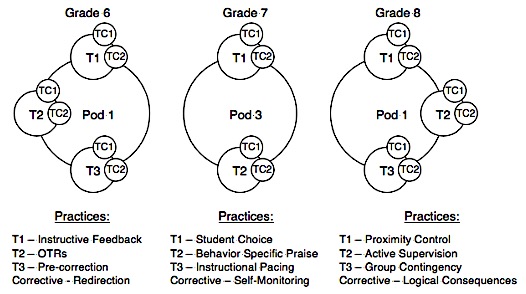 Questions about Project SUPPORT?
Brian R. Barber, Ph.D.
bbarber8@kent.edu